Respuestas terminales
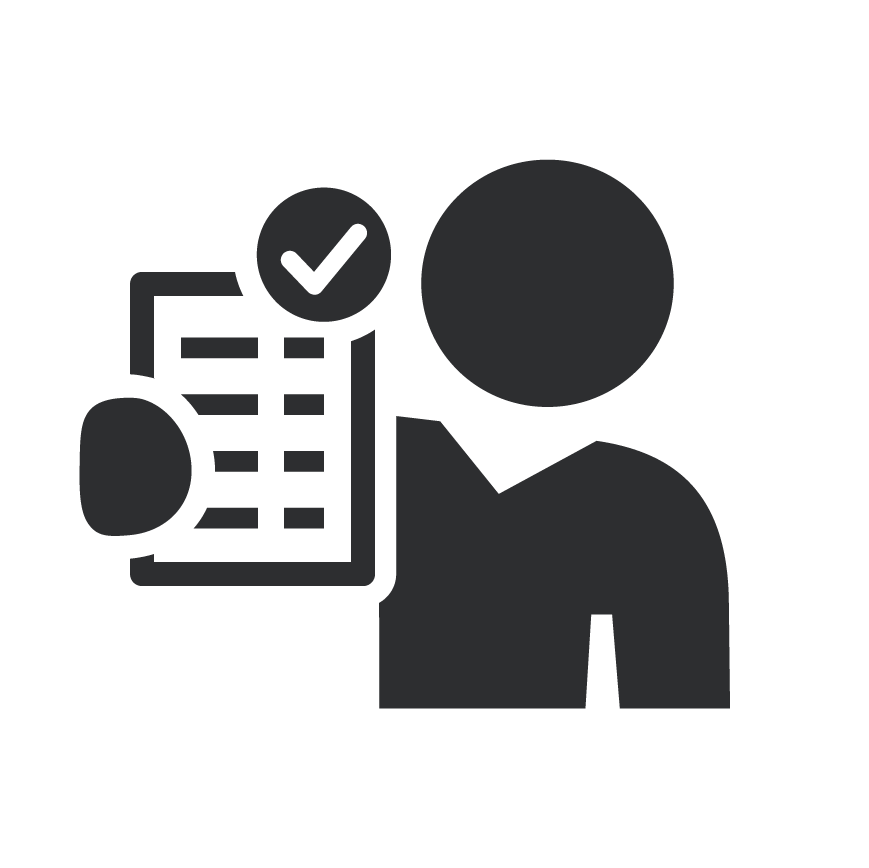 Son repuestas emitidas por la Unidad de Transparencia o las Unidades administrativas que concluyen el proceso de atención de la solicitud.
Acceso a la Información
Datos Personales
Notificación de disponibilidad de respuesta de derechos
Notificación de trámite o procedimiento específico
Documenta la respuesta de solicitud improcedente
Documenta la respuesta en medio electrónico
Documenta la respuesta de información pública de oficio
Documenta la respuesta de solicitud improcedente
Notificación de trámite o procedimiento específico
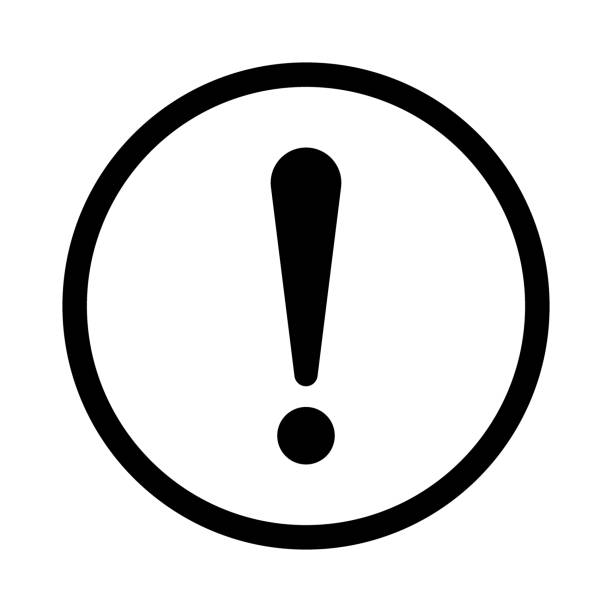 Solicitudes recibidas
En el módulo Unidad de transparencia deberá localizar las solicitudes pendientes de atender
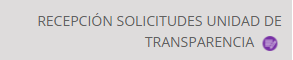 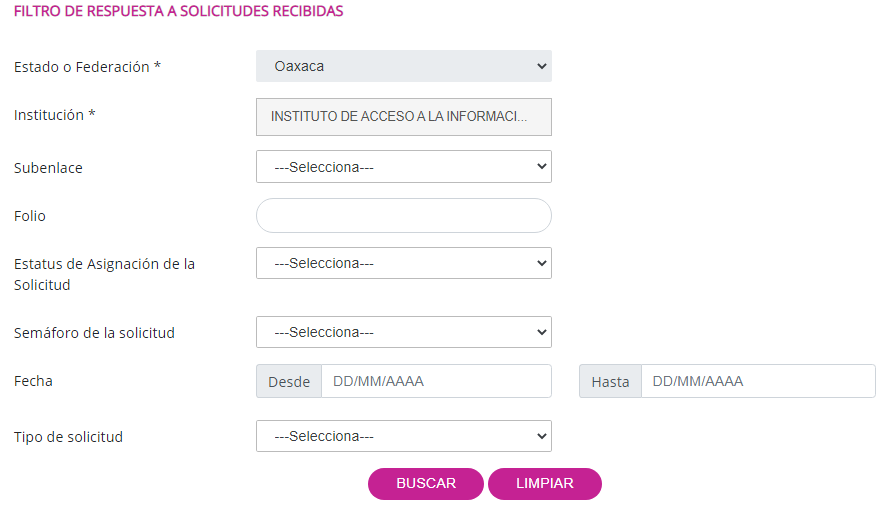 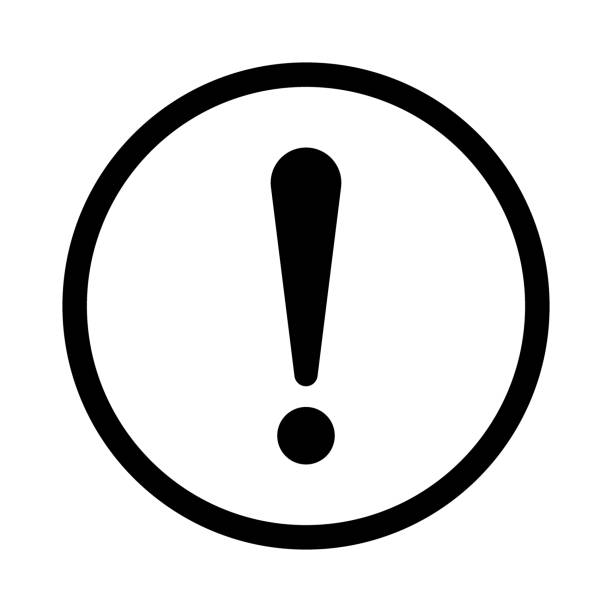 Solicitudes recibidas
Consulta el contenido de la solicitud, archivos adjuntos y detalles.
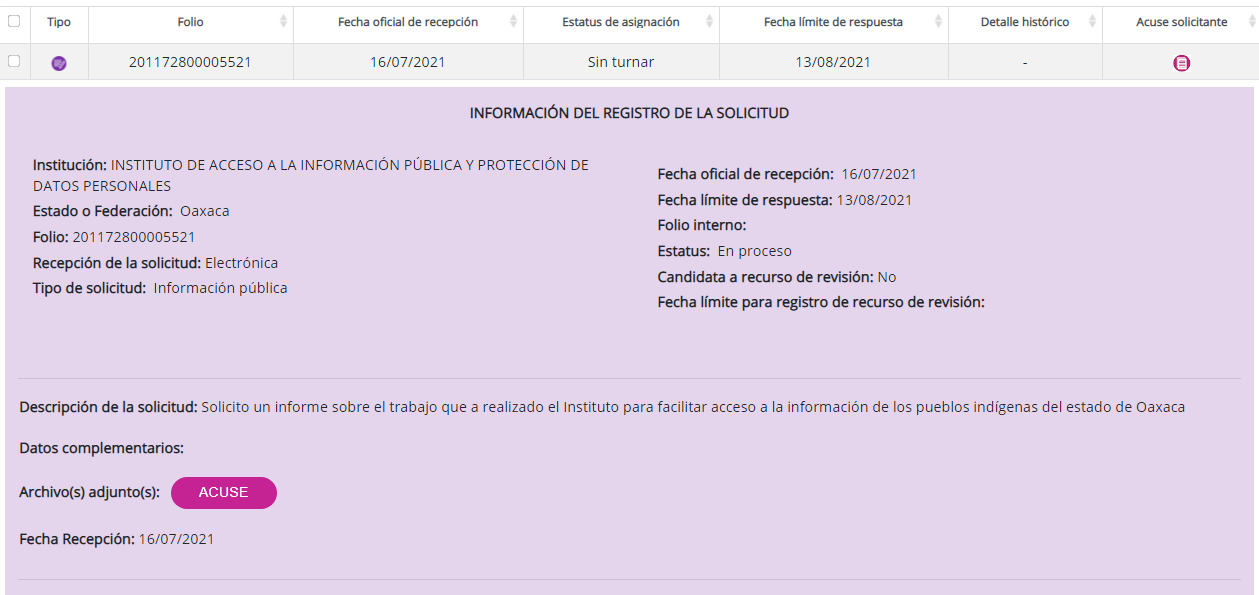 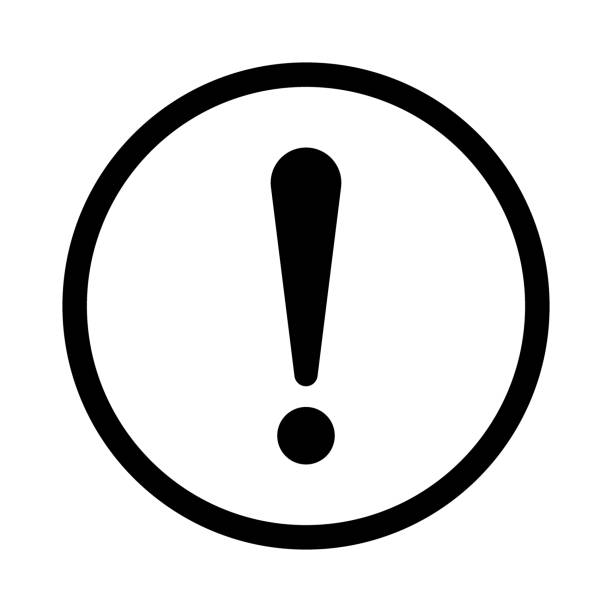 Solicitudes recibidas
Consulta el contenido de la solicitud, archivos adjuntos y detalles.
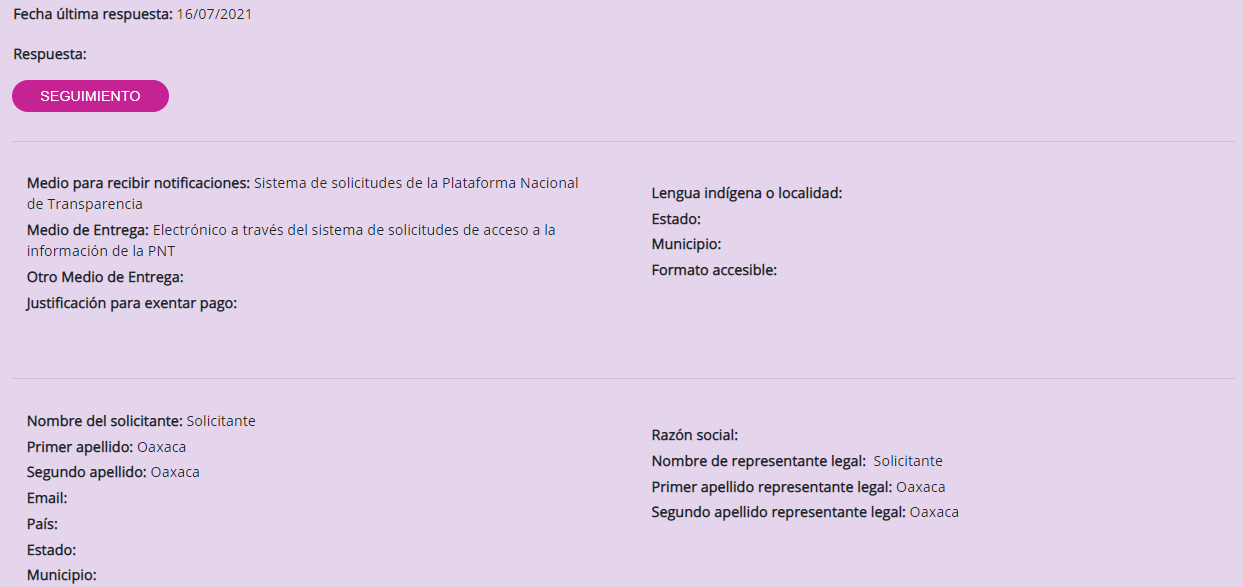 Atendida directamente por la Unidad de Transparencia
Antes de poder dar respuesta a la solicitud pendiente de atender, la Unidad de transparencia deberá seleccionar el folio correspondiente y asignárselo a si misma.
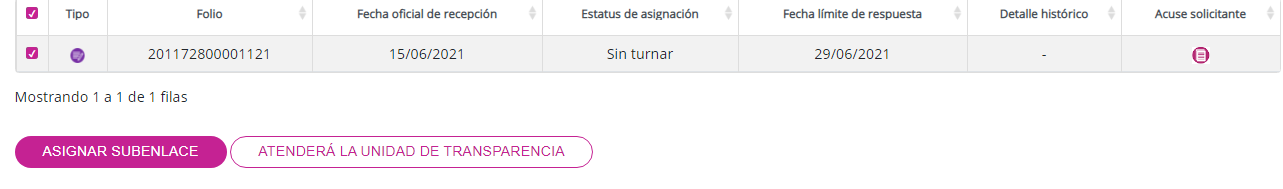 Atendida directamente por la Unidad de Transparencia
Posteriormente deberá clasificar temáticamente en contenido de la solicitud utilizando los catálogos proporcionados por el sistema.
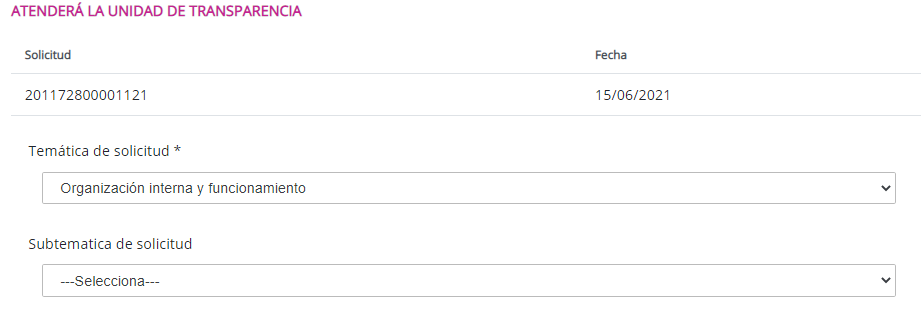 Atendida directamente por la Unidad de Transparencia
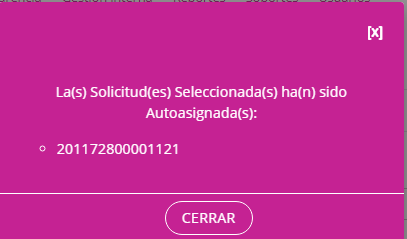 Respuesta de la Unidad de Transparencia
Para continuar con el proceso de respuesta, la Unidad de Transparencia deberá ir a la opción Respuesta Solicitudes Unidad de Transparencia y seleccionar el folio de la solicitud que se quiere atender haciendo clic en el circulo en blanco que aparece en la segunda columna.
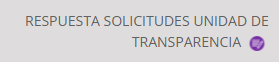 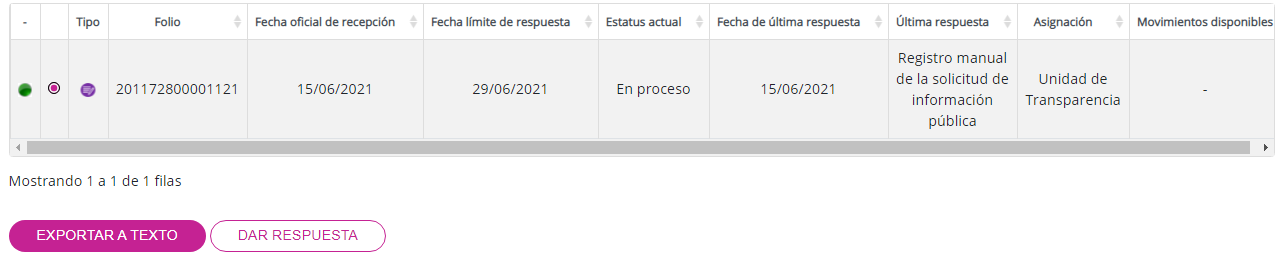 Respuesta de la Unidad de Transparencia
En la pantalla de seguimiento a la solicitud deberá elegir el tipo de respuesta que proporcionará para el folio seleccionado. Los tipos de respuestas van a variar dependiendo de los días transcurridos en la atención.
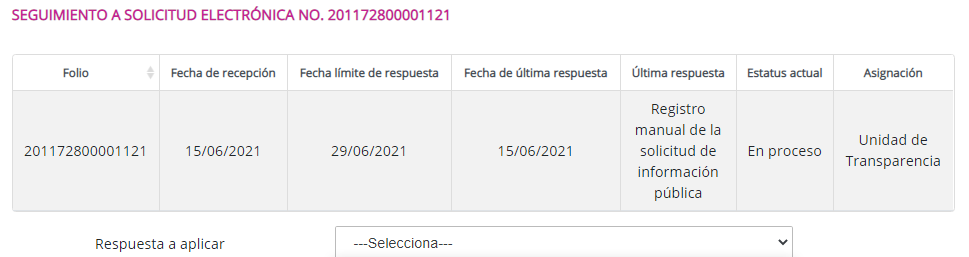 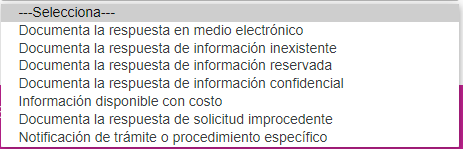 1
Respuesta en medio electrónico
Esta opción corresponde a una respuesta generada y entregada de forma electrónica por parte del sujeto obligado en los tiempos que la normatividad señala. Esta respuesta no genera costos de reproducción.
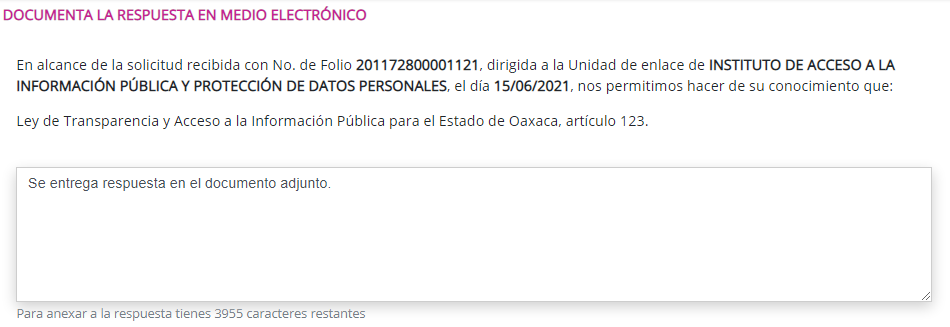 1
Respuesta en medio electrónico
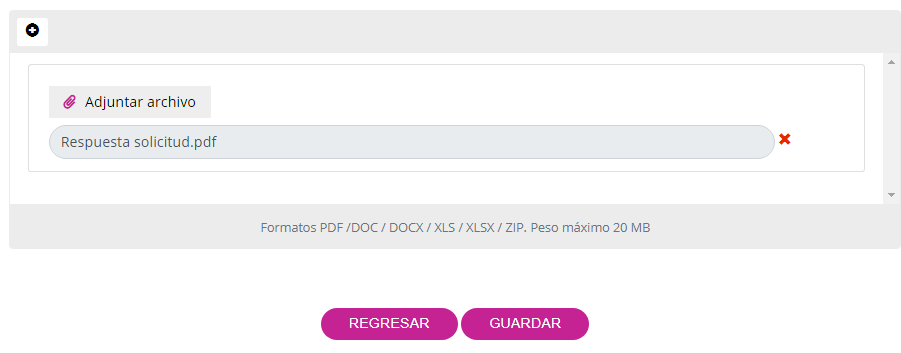 La Unidad de Transparencia podrá cargar como adjunto a la respuesta uno o varios archivos en modalidad de carpeta comprimida .zip 

Peso máximo permitido 20MB
2
Respuesta de información pública de oficio
Esta opción corresponde a una solicitud de información cuyo contenido esta relacionado a las obligaciones de transparencia publicadas por el sujeto obligado. Esta respuesta estará disponible durante 5 días.
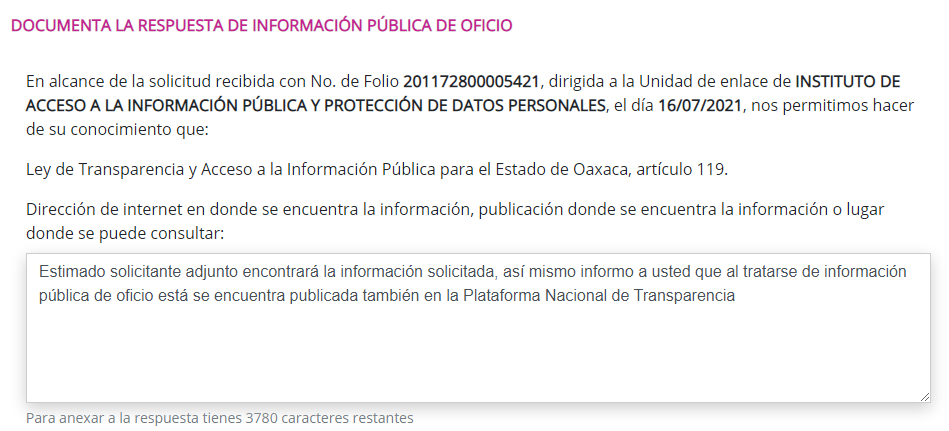 2
Respuesta de información pública de oficio
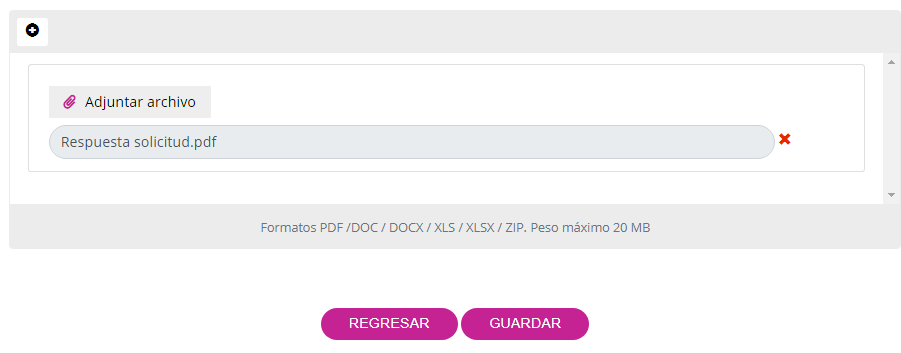 La Unidad de Transparencia podrá cargar como adjunto a la respuesta uno o varios archivos en modalidad de carpeta comprimida .zip 

Peso máximo permitido 20MB
3
Respuesta de solicitud improcedente
Esta respuesta se proporciona cuando la solicitud contempla los supuestos de la no procedencia, por ejemplo: la solicitud fue presentada anteriormente por el mismo solicitante y ya cuenta con una respuesta, la solicitud contiene lenguaje no apropiado.
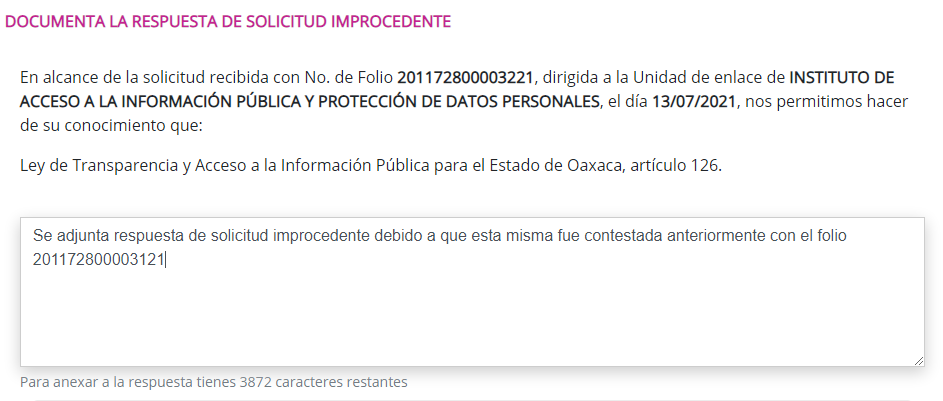 3
Respuesta de solicitud improcedente
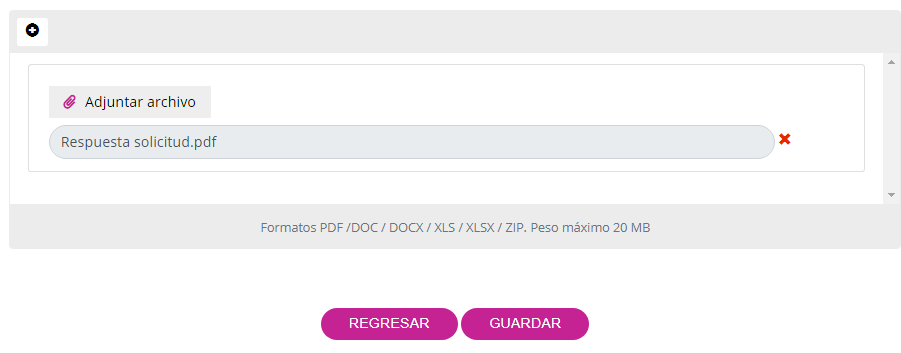 La Unidad de Transparencia podrá cargar como adjunto a la respuesta uno o varios archivos en modalidad de carpeta comprimida .zip 

Peso máximo permitido 20MB
4
Notificación de trámite o procedimiento específico
Cuando la solicitud recibida contempla la realización de un trámite o procedimiento específico por parte del ciudadano. Por ejemplo: el ciudadano solicita un acta de nacimiento, una capacitación de primeros auxilios, etc..
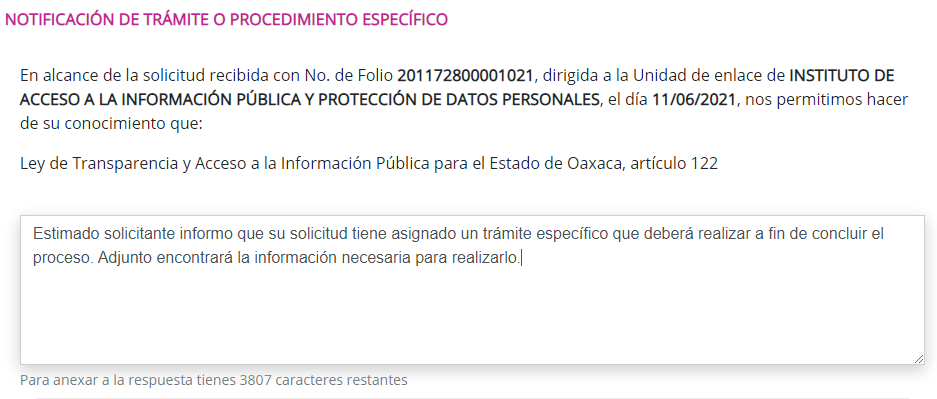 4
Notificación de trámite o procedimiento específico
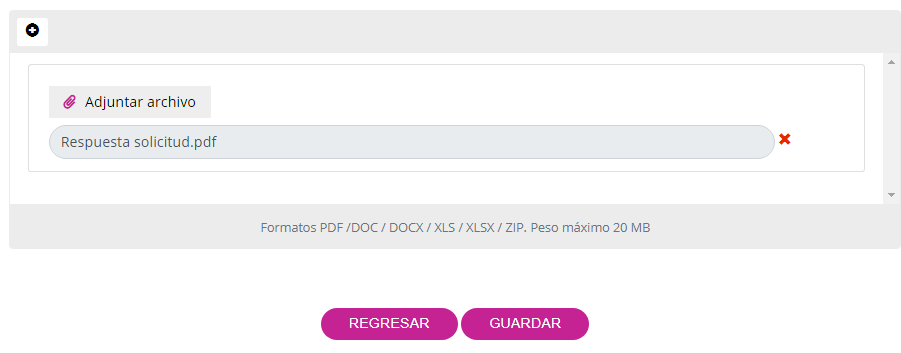 La Unidad de Transparencia podrá cargar como adjunto a la respuesta uno o varios archivos en modalidad de carpeta comprimida .zip 

Peso máximo permitido 20MB
Finaliza proceso de respuesta
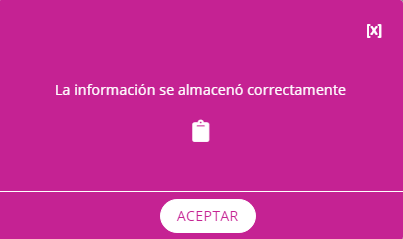 El sistema confirmará que el proceso se a concluido y cambiará el estatus de la solicitud a Terminado.